Tamkang University
Tamkang University
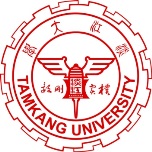 資訊管理專題Hot Issues of Information Management
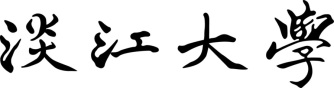 IT Infrastructure and Emerging Technologies: Amazon and Cloud Computing (Chap. 5)
1051IM4C06
TLMXB4C (M0842) Thu 7,8 (14:10-16:00) B709
Min-Yuh Day
戴敏育
Assistant Professor
專任助理教授
 Dept. of Information Management, Tamkang University
淡江大學 資訊管理學系

http://mail. tku.edu.tw/myday/
2016-10-27
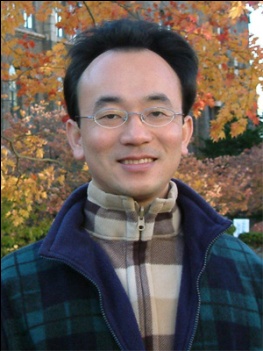 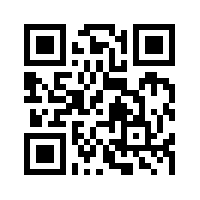 1
課程大綱 (Syllabus)
週次 (Week)    日期 (Date)    內容 (Subject/Topics)
1   2016/09/15   中秋節 (放假一天) (Mid-Autumn Festival)(Day off)
2   2016/09/22   Introduction to Case Study for Information                          Management Hot Topics
3   2016/09/29   Information Systems in Global Business: UPS                          (Chap. 1) (pp.53-54)
4   2016/10/06   Global E-Business and Collaboration: P&G                          (Chap. 2) (pp.84-85)
5   2016/10/13   Information Systems, Organization, and Strategy:                          Starbucks   (Chap. 3) (pp.129-130)
6   2016/10/20   Ethical and Social Issues in Information Systems:                          Facebook   (Chap. 4) (pp.188-190)
2
課程大綱 (Syllabus)
週次 (Week)    日期 (Date)    內容 (Subject/Topics)
7   2016/10/27   IT Infrastructure and Emerging Technologies:                          Amazon and Cloud Computing (Chap. 5) (pp. 234-236)
8   2016/11/03   Foundations of Business Intelligence:                          IBM and Big Data  (Chap. 6) (pp.261-262)
9   2016/11/10   Midterm Report (期中報告)   　
10   2016/11/17   期中考試週
11   2016/11/24   Telecommunications, the Internet, and Wireless                            Technology: Google, Apple, and Microsoft                              (Chap. 7) (pp.318-320)
12   2016/12/01   Enterprise Applications: Summit and SAP                              (Chap. 9) (pp.396-398)
3
課程大綱 (Syllabus)
週次	日期	     內容（Subject/Topics）
13   2016/12/08   E-commerce: Zagat   (Chap. 10) (pp.443-445)
14   2016/12/15   Enhancing Decision Making: Zynga                              (Chap. 12) (pp.512-514)
15   2016/12/22   Managing Projects: NYCAPS and CityTime                              (Chap. 14) (pp.586-588)
16   2016/12/29   Final Report I (期末報告 I)   　
17   2017/01/05   Final Report II (期末報告 II)   　
18   2017/01/12   期末考試週
4
Management Information Systems: Managing the Digital Firm
Organization, Management, and the Networked Enterprise
1
Information Technology Infrastructure
2
3
Key System Applications for the Digital Age
4
Building and Managing Systems
5
Source: Kenneth C. Laudon & Jane P. Laudon (2014), Management Information Systems: Managing the Digital Firm, Thirteenth Edition, Pearson.
Chap. 5 IT Infrastructure and Emerging Technologies: Amazon and Cloud Computing
6
Case Study: Amazon and Cloud Computing (Chap. 5) (pp. 234-236)Should Businesses Move to the Cloud?
1. What business benefits do cloud computing services provide? What problems do they solve?
2. What are the disadvantages of cloud computing?
3. How do the concepts of capacity planning, scalability, and TCO apply to this case? Apply these concepts both to Amazon and to subscribers of its services.
4. What kinds of businesses are most likely to benefit from using cloud computing? Why?
7
Source: Kenneth C. Laudon & Jane P. Laudon (2014), Management Information Systems: Managing the Digital Firm, Thirteenth Edition, Pearson.
Overview of Fundamental MIS Concepts
Business Challenges
Management
Organization
Information System
Business Solutions
Technology
8
Source: Kenneth C. Laudon & Jane P. Laudon (2014), Management Information Systems: Managing the Digital Firm, Thirteenth Edition, Pearson.
Business Model
8
6
2
4
1
KeyPartners
Key Activities
Value Proposition
CustomerRelationships
CustomerSegments
3
7
Key Resources
Channels
9
5
Cost Structure
RevenueStreams
9
Source: Alexander Osterwalder & Yves Pigneur, Business Model Generation: A Handbook for Visionaries, Game Changers, and Challengers, Wiley, 2010.
IT Infrastructure
Set of physical devices and software required to operate enterprise
Set of firmwide services including:
Computing platforms providing computing services
Telecommunications services
Data management services
Application software services
Physical facilities management services
IT management, standards, education, research and development services
“Service platform” perspective more accurate view of value of investments
10
Source: Kenneth C. Laudon & Jane P. Laudon (2014), Management Information Systems: Managing the Digital Firm, Thirteenth Edition, Pearson.
CONNECTION BETWEEN THE FIRM, IT INFRASTRUCTURE, AND BUSINESS CAPABILITIES
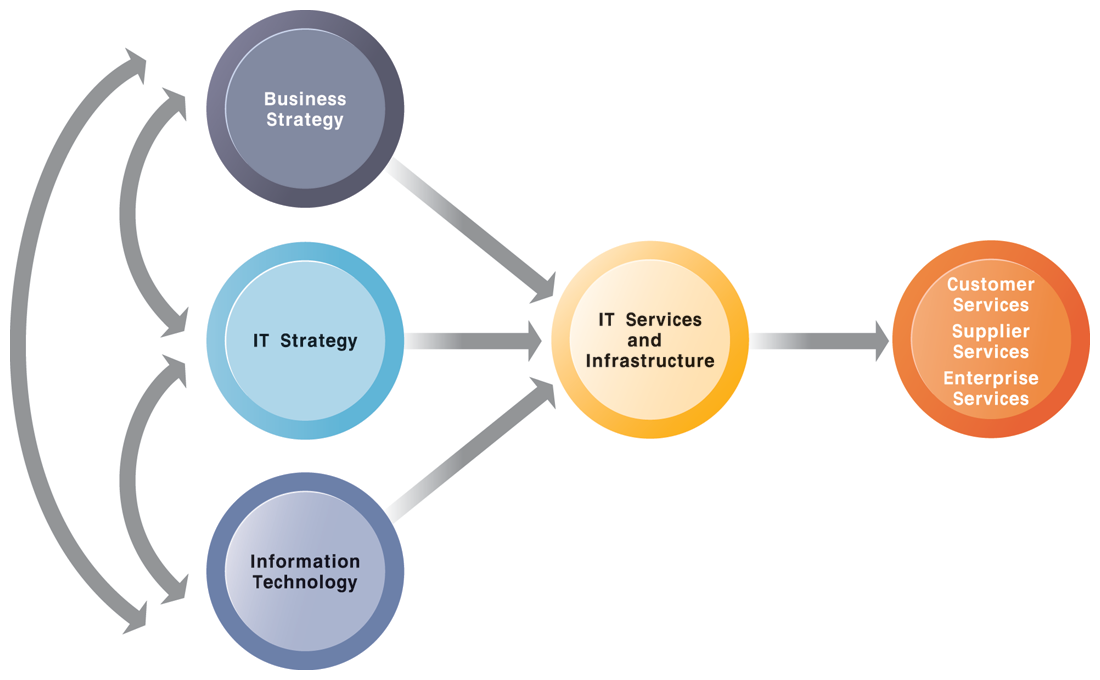 11
Source: Kenneth C. Laudon & Jane P. Laudon (2014), Management Information Systems: Managing the Digital Firm, Thirteenth Edition, Pearson.
STAGES IN IT INFRASTRUCTURE EVOLUTION
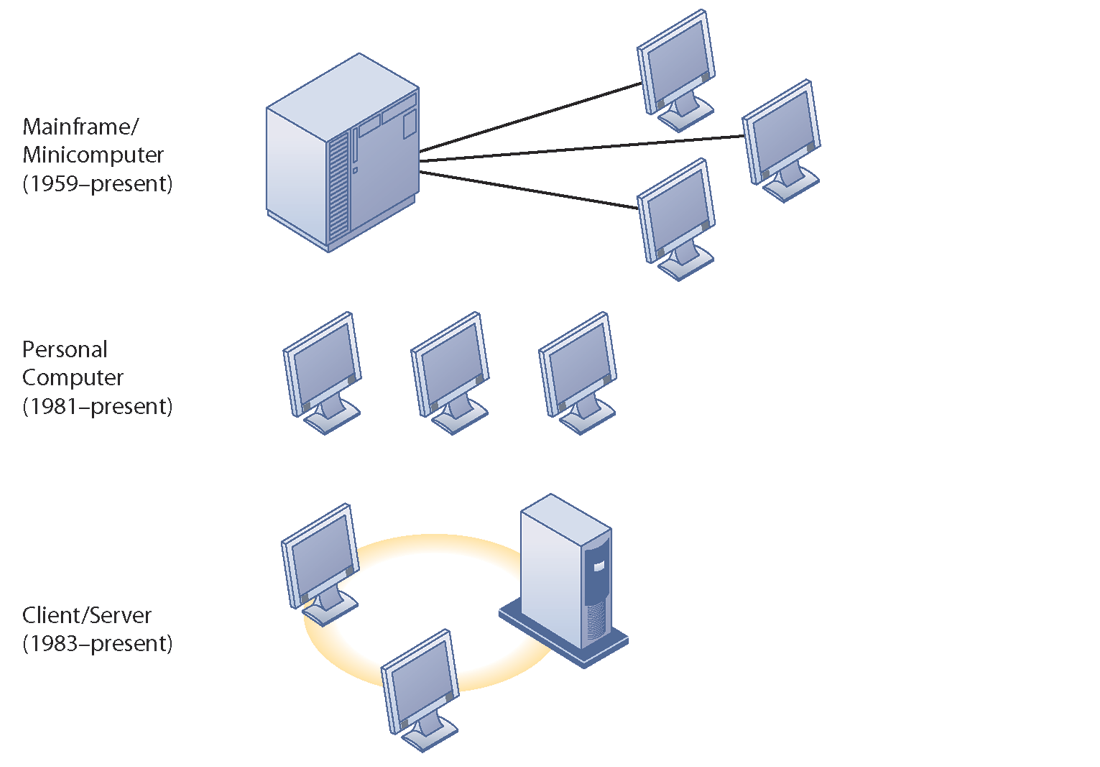 12
Source: Kenneth C. Laudon & Jane P. Laudon (2014), Management Information Systems: Managing the Digital Firm, Thirteenth Edition, Pearson.
STAGES IN IT INFRASTRUCTURE EVOLUTION
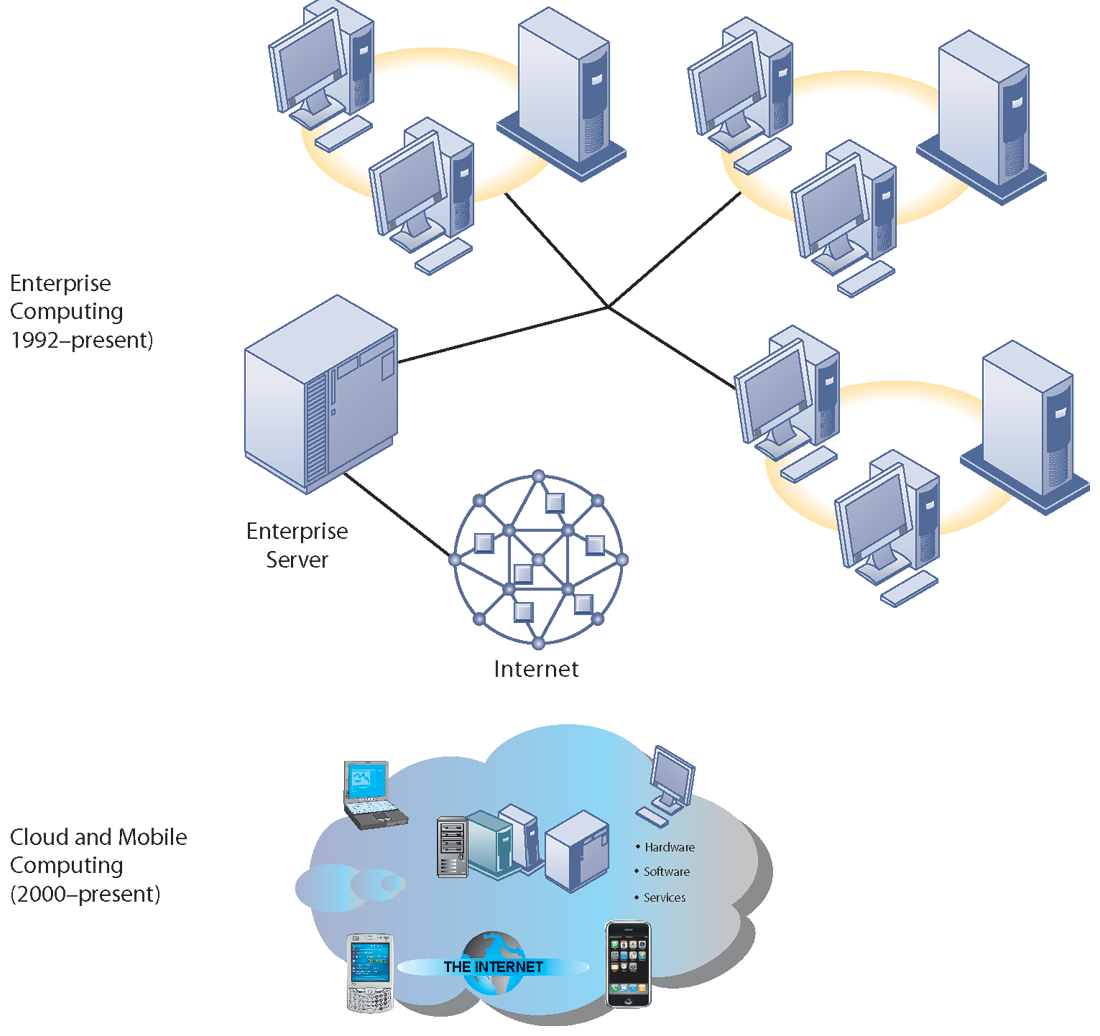 13
Source: Kenneth C. Laudon & Jane P. Laudon (2014), Management Information Systems: Managing the Digital Firm, Thirteenth Edition, Pearson.
A MULTITIERED CLIENT/SERVER NETWORK (N-TIER)
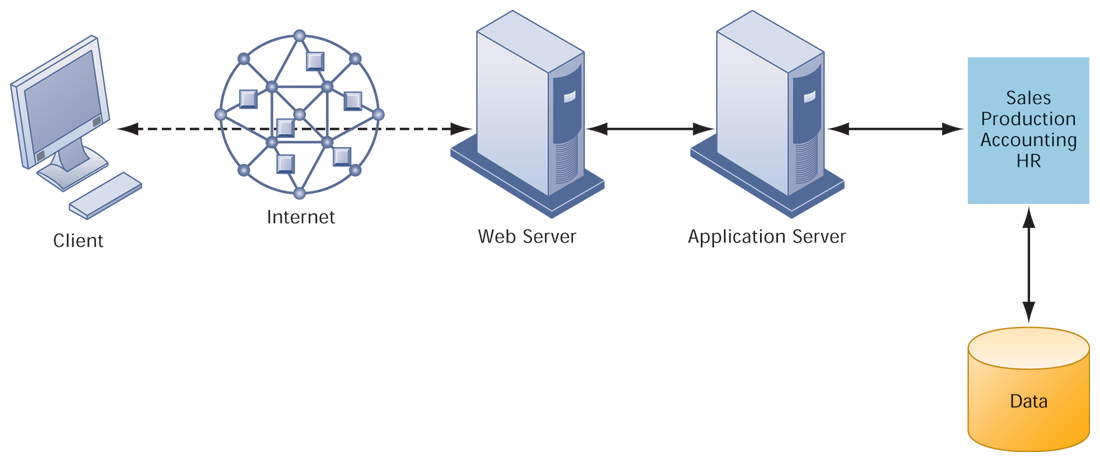 14
Source: Kenneth C. Laudon & Jane P. Laudon (2014), Management Information Systems: Managing the Digital Firm, Thirteenth Edition, Pearson.
MOORE’S LAW AND MICROPROCESSOR PERFORMANCE
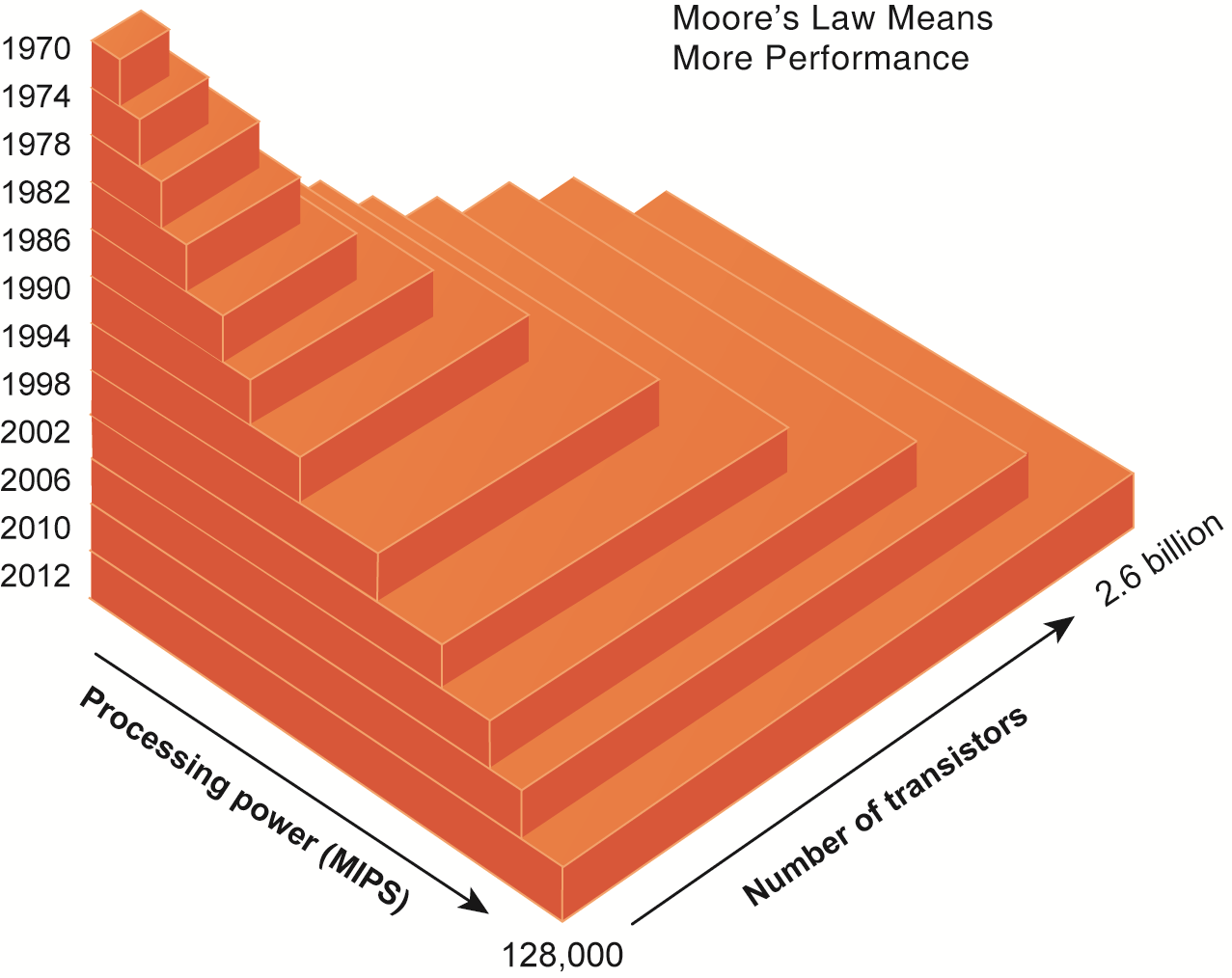 15
Source: Kenneth C. Laudon & Jane P. Laudon (2014), Management Information Systems: Managing the Digital Firm, Thirteenth Edition, Pearson.
FALLING COST OF CHIPS
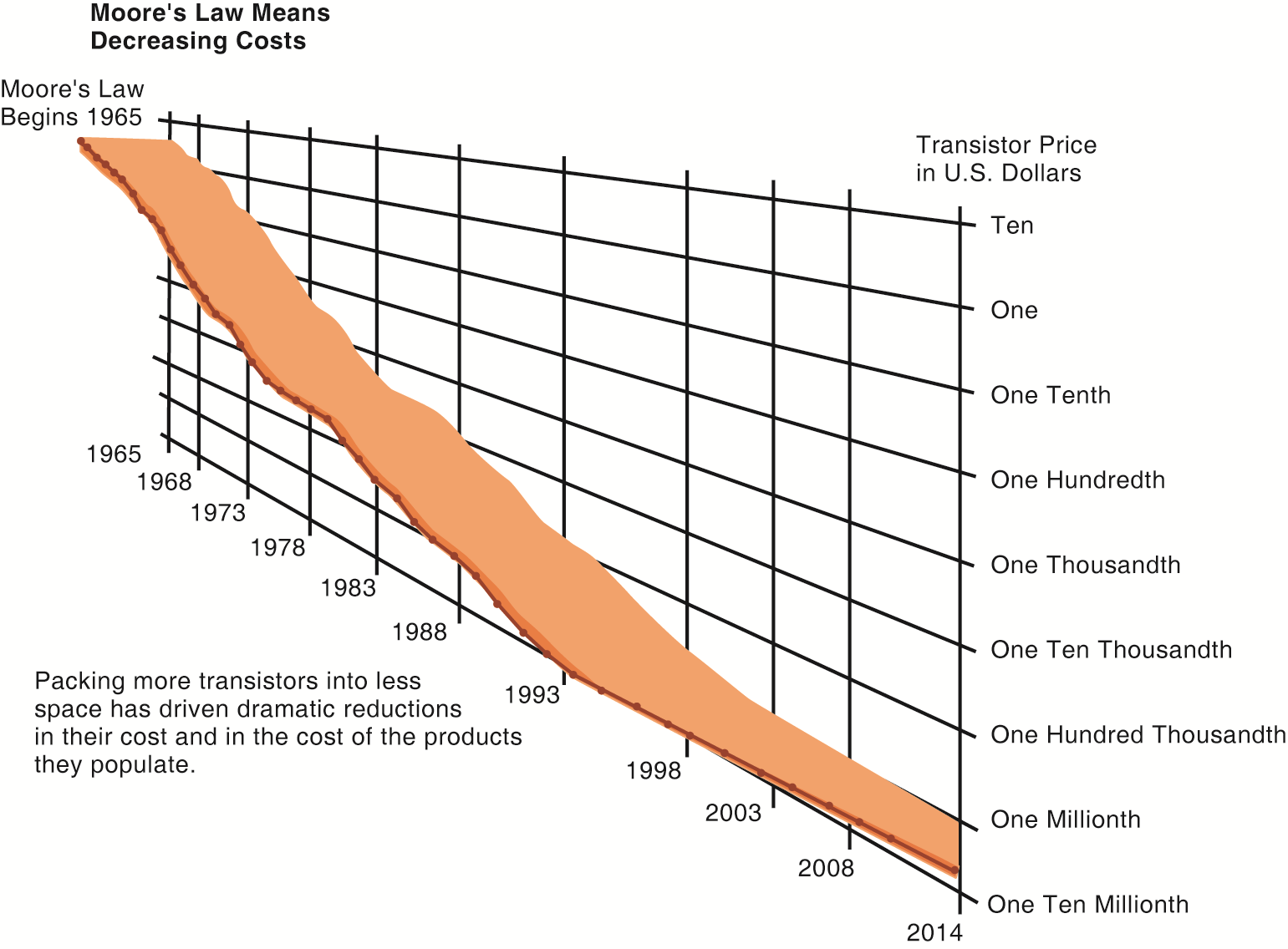 16
Source: Kenneth C. Laudon & Jane P. Laudon (2014), Management Information Systems: Managing the Digital Firm, Thirteenth Edition, Pearson.
EXAMPLES OF NANOTUBES
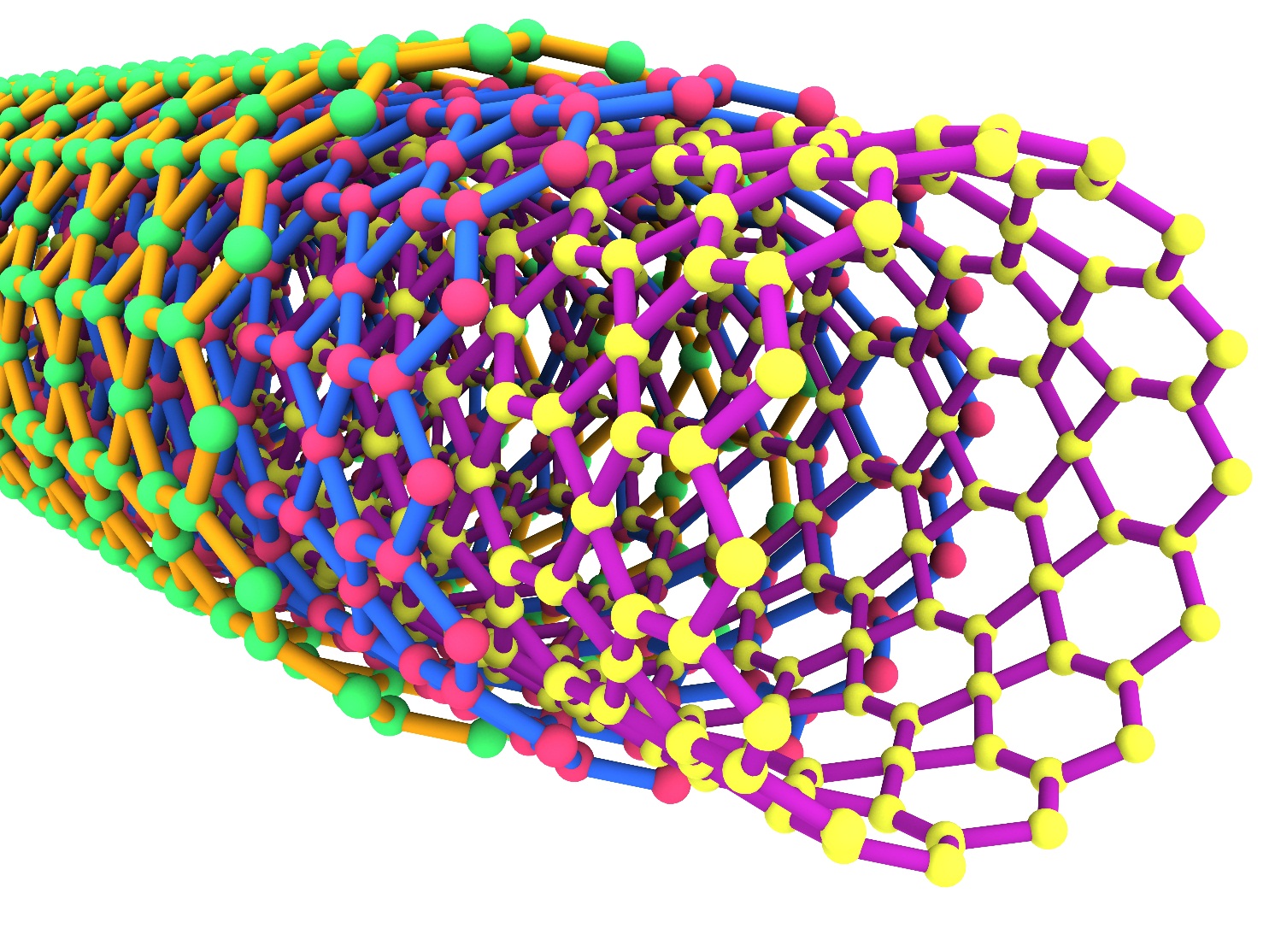 17
Source: Kenneth C. Laudon & Jane P. Laudon (2014), Management Information Systems: Managing the Digital Firm, Thirteenth Edition, Pearson.
THE COST OF STORING DATA DECLINES EXPONENTIALLY 1950–2012
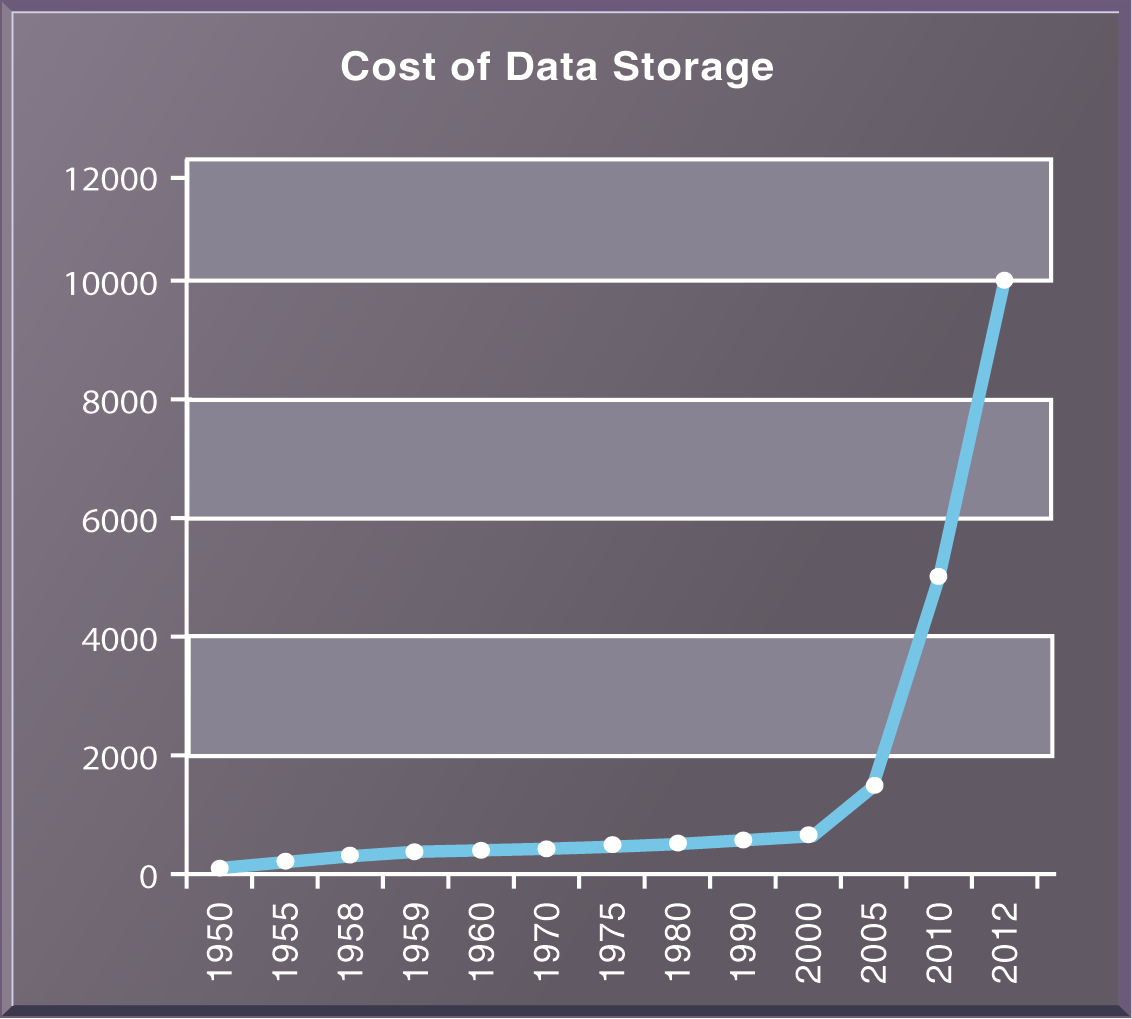 18
Source: Kenneth C. Laudon & Jane P. Laudon (2014), Management Information Systems: Managing the Digital Firm, Thirteenth Edition, Pearson.
EXPONENTIAL DECLINES IN INTERNET COMMUNICATIONS COSTS
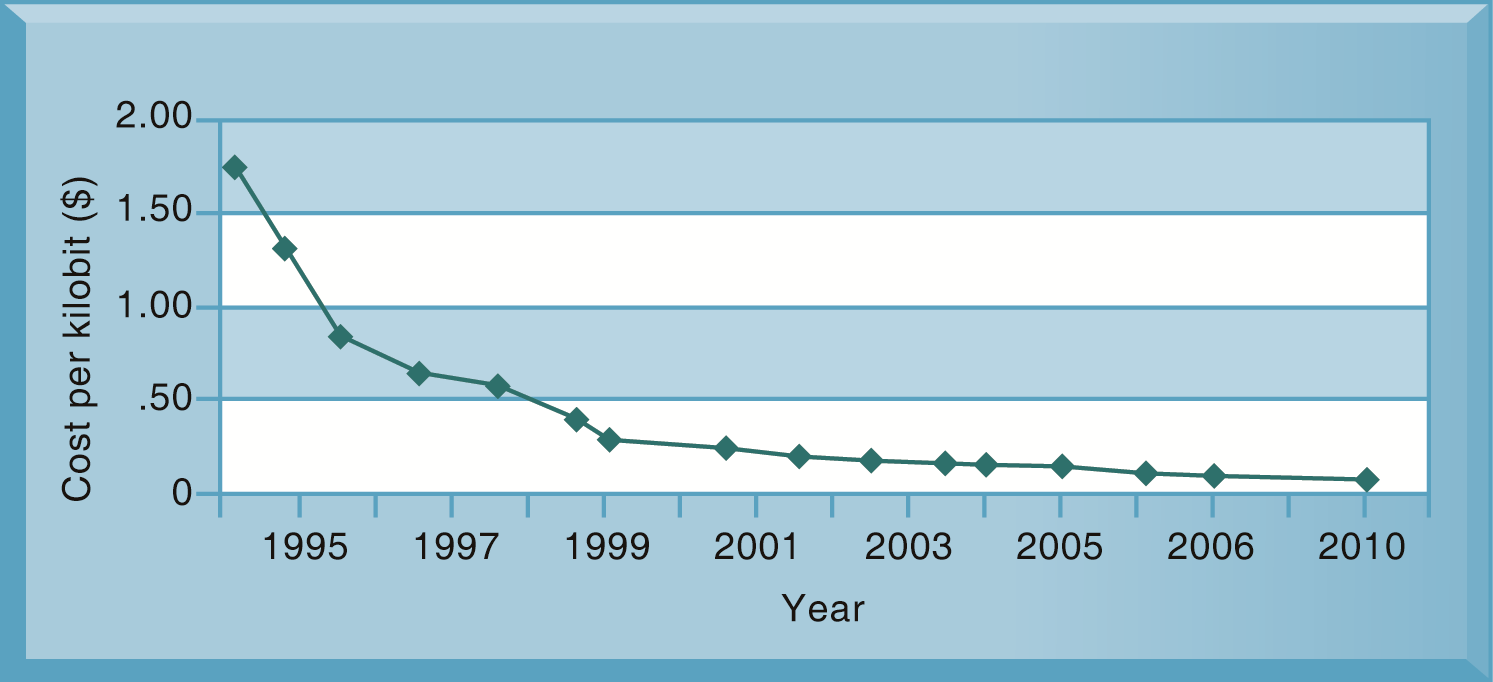 19
Source: Kenneth C. Laudon & Jane P. Laudon (2014), Management Information Systems: Managing the Digital Firm, Thirteenth Edition, Pearson.
IT Infrastructure has seven main components
Computer hardware platforms 
Operating system platforms
Enterprise software applications
Data management and storage
Networking/telecommunications platforms
Internet platforms
Consulting system integration services
20
Source: Kenneth C. Laudon & Jane P. Laudon (2014), Management Information Systems: Managing the Digital Firm, Thirteenth Edition, Pearson.
THE IT INFRASTRUCTURE ECOSYSTEM
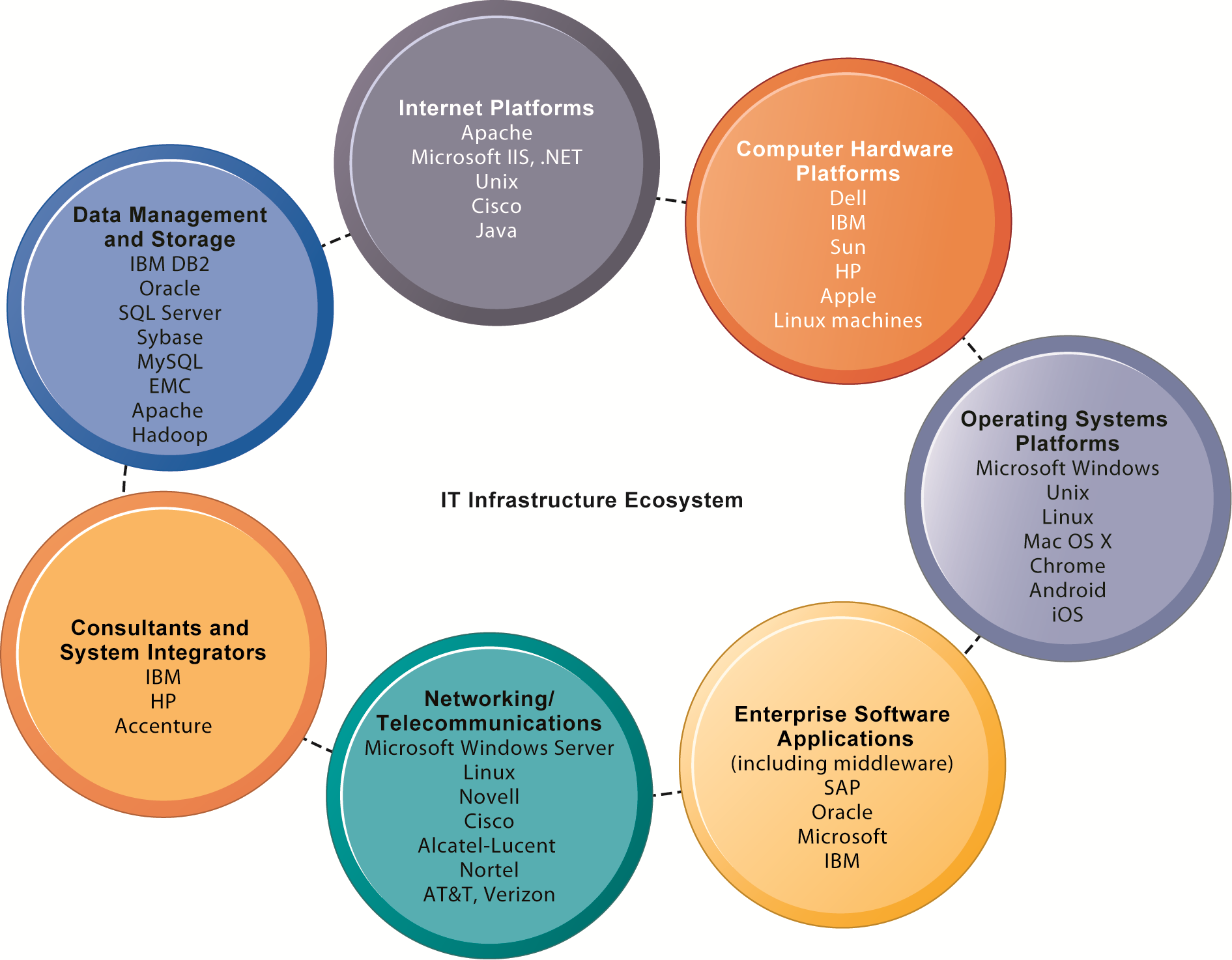 21
Source: Kenneth C. Laudon & Jane P. Laudon (2014), Management Information Systems: Managing the Digital Firm, Thirteenth Edition, Pearson.
Contemporary Hardware Platform Trends
The Mobile Digital Platform
Consumerization of IT and BYOD
Grid computing
Virtualization
Cloud Computing
Green Computing
High-Performance and Power-Saving Processors
Autonomic Computing
22
Source: Kenneth C. Laudon & Jane P. Laudon (2014), Management Information Systems: Managing the Digital Firm, Thirteenth Edition, Pearson.
Cloud computing
On-demand (utility) computing  services obtained over network 
Infrastructure as a service (IaaS)
Platform as a service (PaaS)
Software as a service (SaaS)
Cloud can be public or private
Allows companies to minimize IT investments
Drawbacks:  Concerns of security, reliability
Hybrid cloud computing model
23
Source: Kenneth C. Laudon & Jane P. Laudon (2014), Management Information Systems: Managing the Digital Firm, Thirteenth Edition, Pearson.
CLOUD COMPUTING PLATFORM
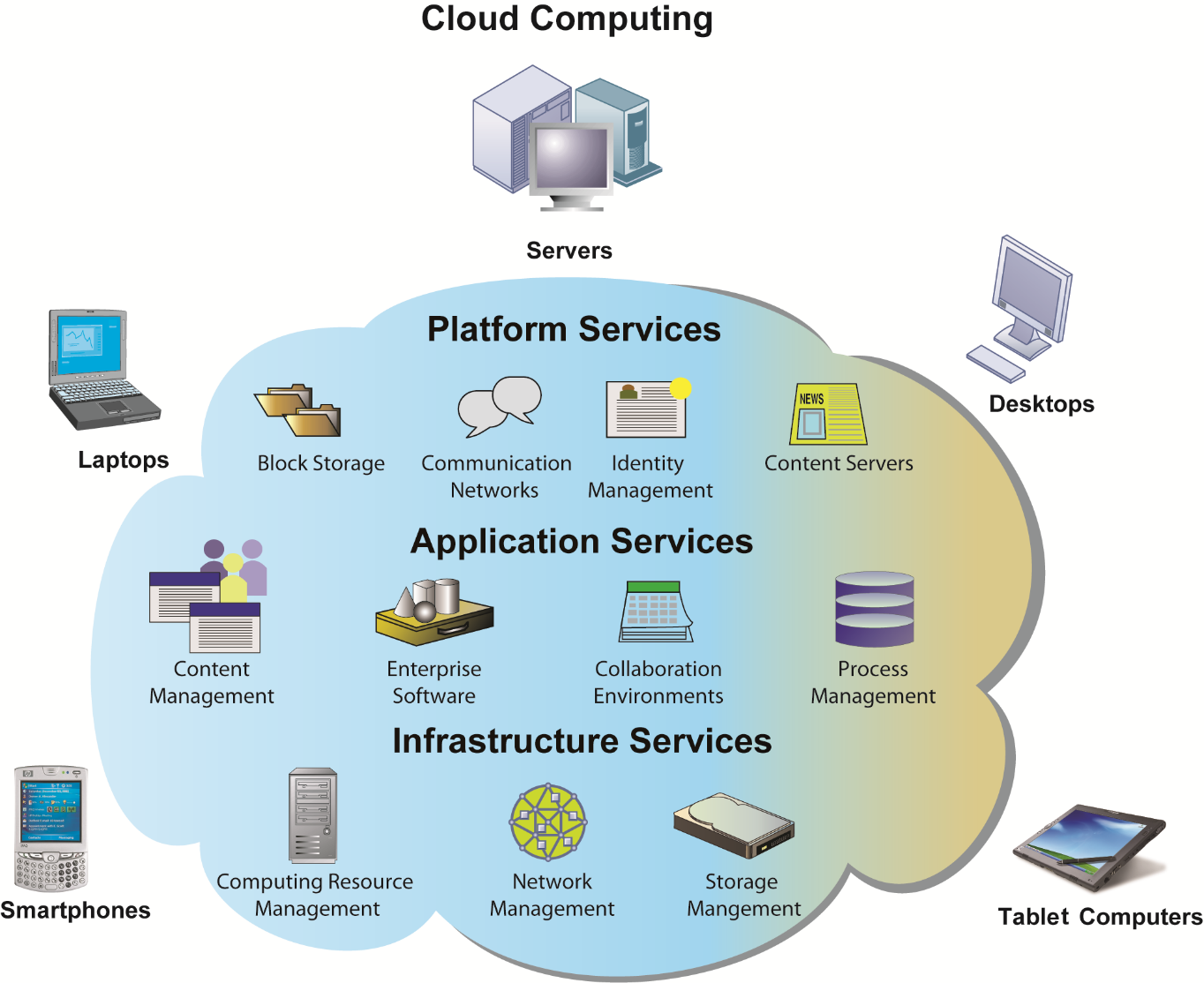 24
Source: Kenneth C. Laudon & Jane P. Laudon (2014), Management Information Systems: Managing the Digital Firm, Thirteenth Edition, Pearson.
Contemporary Software Platform Trends
Open Source Software
Linux
Software for the Web
Java
HTML and HTML5
Web Services 
Service-Oriented Architecture (SOA)
Software Outsourcing
Cloud Services
25
Source: Kenneth C. Laudon & Jane P. Laudon (2014), Management Information Systems: Managing the Digital Firm, Thirteenth Edition, Pearson.
HOW DOLLAR RENT A CAR USES WEB SERVICES
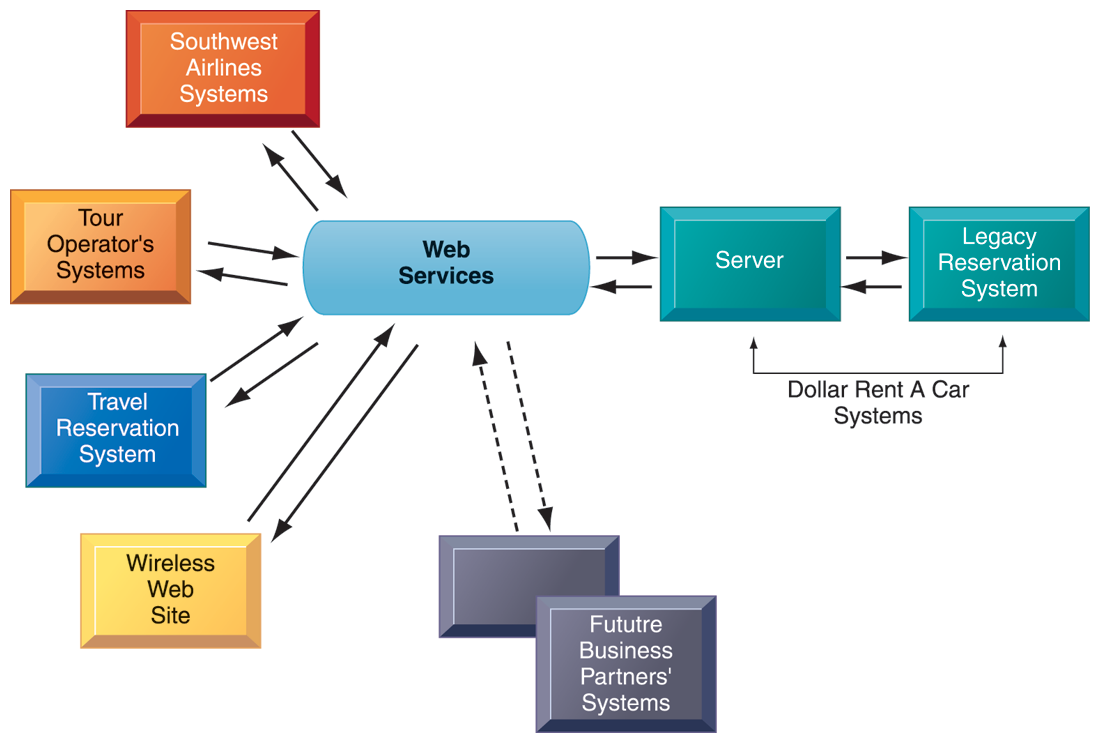 26
Source: Kenneth C. Laudon & Jane P. Laudon (2014), Management Information Systems: Managing the Digital Firm, Thirteenth Edition, Pearson.
CHANGING SOURCES OF FIRM SOFTWARE
27
Source: Kenneth C. Laudon & Jane P. Laudon (2014), Management Information Systems: Managing the Digital Firm, Thirteenth Edition, Pearson.
Software outsourcing and cloud services
Three external sources for software:
1. Software packages and enterprise software
2. Software outsourcing
Contracting outside firms to develop software
3. Cloud-based software services
Software as a service (SaaS)
Accessed with Web browser over Internet
Service Level Agreements (SLAs): formal agreement with service providers
28
Source: Kenneth C. Laudon & Jane P. Laudon (2014), Management Information Systems: Managing the Digital Firm, Thirteenth Edition, Pearson.
Software outsourcing and cloud services
Mashups
Combinations of two or more online applications, such as combining mapping software (Google Maps) with local content
Apps
Small pieces of software that run on the Internet, on your computer, or on your cell phone 
iPhone, Android
Generally delivered over the Internet
29
Source: Kenneth C. Laudon & Jane P. Laudon (2014), Management Information Systems: Managing the Digital Firm, Thirteenth Edition, Pearson.
Management Issues
Dealing with platform and infrastructure change
As firms shrink or grow, IT needs to be flexible and scalable
Scalability: 
Ability to expand to serve larger numbers of users
For mobile computing and cloud computing 
New policies and procedures for managing these new platforms
Contractual agreements with firms running clouds and distributing software required
30
Source: Kenneth C. Laudon & Jane P. Laudon (2014), Management Information Systems: Managing the Digital Firm, Thirteenth Edition, Pearson.
Management Issues
Management and governance
Who controls IT infrastructure?
How should IT department be organized?
Centralized
Central IT department makes decisions
Decentralized
Business unit IT departments make own decisions
How are costs allocated between divisions, departments?
31
Source: Kenneth C. Laudon & Jane P. Laudon (2014), Management Information Systems: Managing the Digital Firm, Thirteenth Edition, Pearson.
Management Issues
Making wise infrastructure investments
Amount to spend on IT is complex question
Rent vs. buy, outsourcing
Total cost of ownership (TCO) model 
Analyzes direct and indirect costs
Hardware, software account for only about 20% of TCO
Other costs: Installation, training, support, maintenance, infrastructure, downtime, space and energy
TCO can be reduced through use of cloud services, greater centralization and standardization of hardware and software resources
32
Source: Kenneth C. Laudon & Jane P. Laudon (2014), Management Information Systems: Managing the Digital Firm, Thirteenth Edition, Pearson.
COMPETITIVE FORCES MODEL FOR IT INFRASTRUCTURE
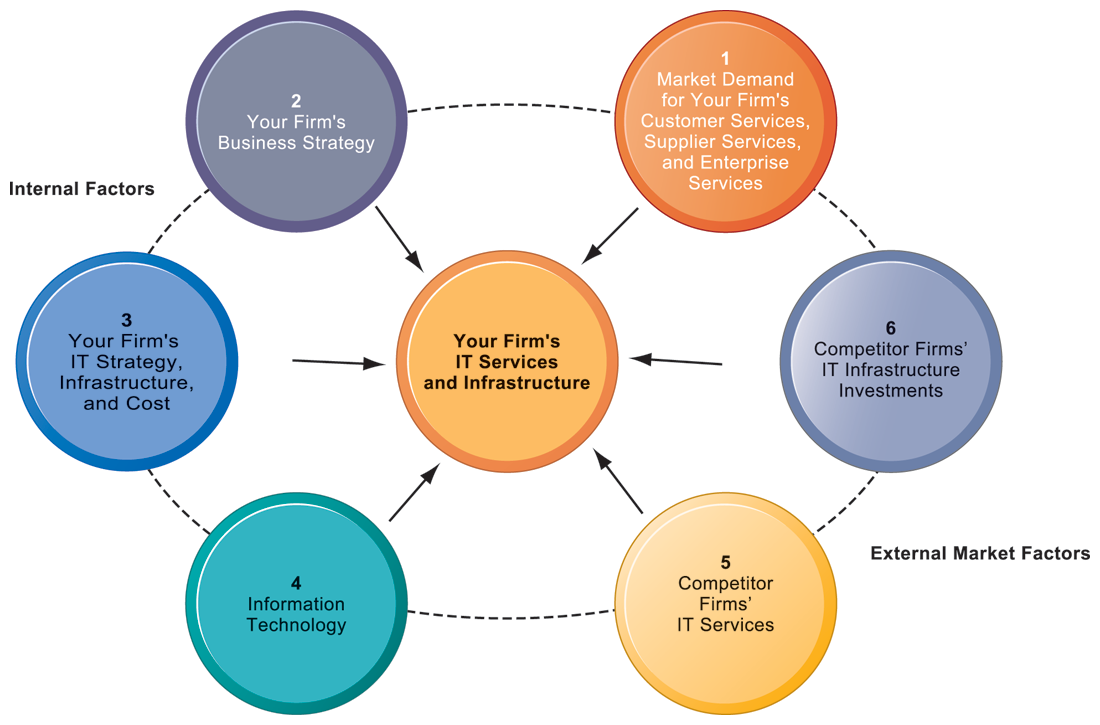 33
Source: Kenneth C. Laudon & Jane P. Laudon (2014), Management Information Systems: Managing the Digital Firm, Thirteenth Edition, Pearson.
Competitive forces model for IT infrastructure investment
Market demand for firm’s services
Firm’s business strategy
Firm’s IT strategy, infrastructure, and cost
Information technology assessment
Competitor firm services
Competitor firm IT infrastructure investments
34
Source: Kenneth C. Laudon & Jane P. Laudon (2014), Management Information Systems: Managing the Digital Firm, Thirteenth Edition, Pearson.
Case Study: IBM and Big Data (Chap. 6) (pp. 261-262)Interactive Session: Technology: Big Data, Big Rewards
1. Describe the kinds of “big data” collected by the organizations described in this case.
2. List and describe the business intelligence technologies described in this case. 
3. Why did the companies described in this case need to maintain and analyze big data? What business benefits did they obtain?
4. Identify three decisions that were improved by using “big data.”
5. What kinds of organizations are most likely to need “big data” management and analytical tools? Why?
35
Source: Kenneth C. Laudon & Jane P. Laudon (2014), Management Information Systems: Managing the Digital Firm, Thirteenth Edition, Pearson.
資訊管理專題(Hot Issues of Information Management)
1. 請同學於資訊管理專題個案討論前應詳細研讀個案，並思考個案研究問題。
2. 請同學於上課前複習相關資訊管理相關理論，以作為個案分析及擬定管理對策的依據。
3. 請同學於上課前先繳交資訊管理專題個案研究問題書面報告。
4.上課時間地點：週四  7,8 (14:10-16:00) B709
36
References
Kenneth C. Laudon & Jane P. Laudon (2014), Management Information Systems: Managing the Digital Firm, Thirteenth Edition, Pearson. 
Kenneth C. Laudon & Jane P. Laudon原著，游張松 主編，陳文生 翻譯 (2014)，資訊管理系統，第13版，滄海
37